Perpindahan Kalor
Pertemuan ke-603 Oktober 2016

By Retno Ringgani, S.T., M.Eng
Perpindahan kalor dari permukaan yang diperluas (sirip)
Sirip banyak digunakan dalam pendinginan elektronika dalam berbagai bentuk, juga dalam bidang permesinan seperti pendingin pada mesin sepeda motor, kompresor atau pada peralatan penukar kalor (heat exchanger) seperti radiator, condensor  dan evaporator pesawat pendingin ruangan dsb
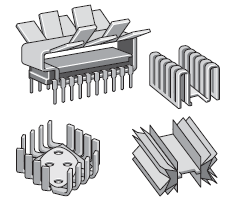 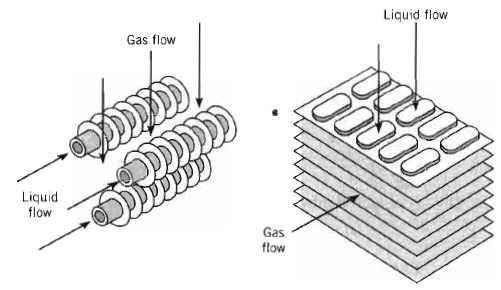 Lihat elemen kecil
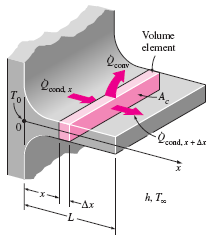 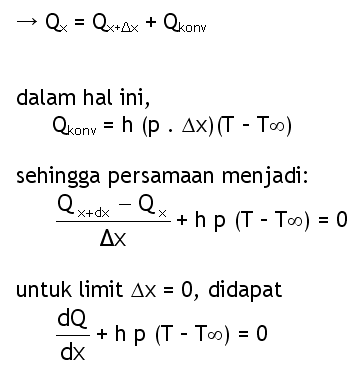 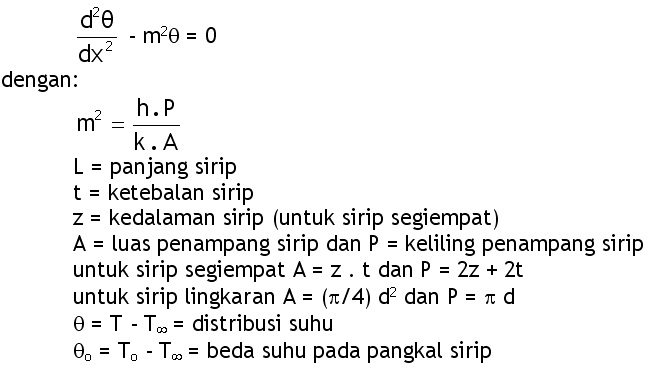 Ada 3 kasus:
sirip sangat panjang, sehingga suhu ujung sirip = suhu lingk.
ujung sirip diisolasi, kerugian kalor melalui ujung diabaikan
sirip dengan panjang tertentu
a) Sirip sangat panjang, Tujung = T
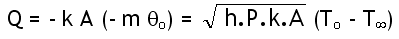 b) Ujung sirip diisolasi,
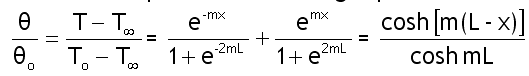 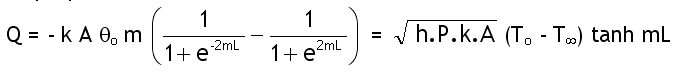 c) Sirip dengan panjang tertentu
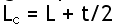 lihat pers b, hanya L diganti Lc
Efisiensi sirip
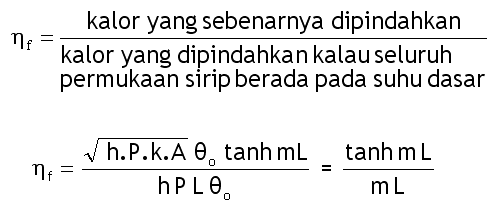 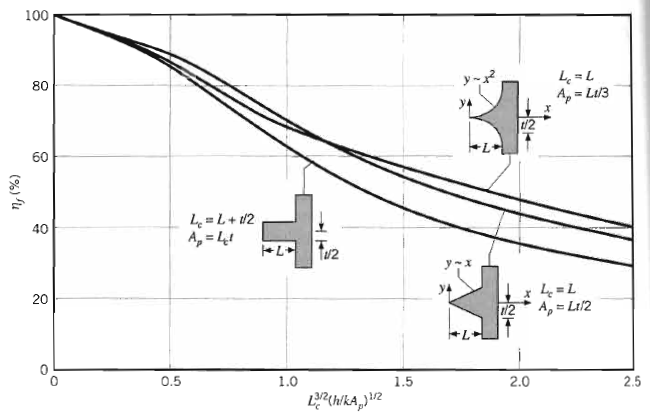 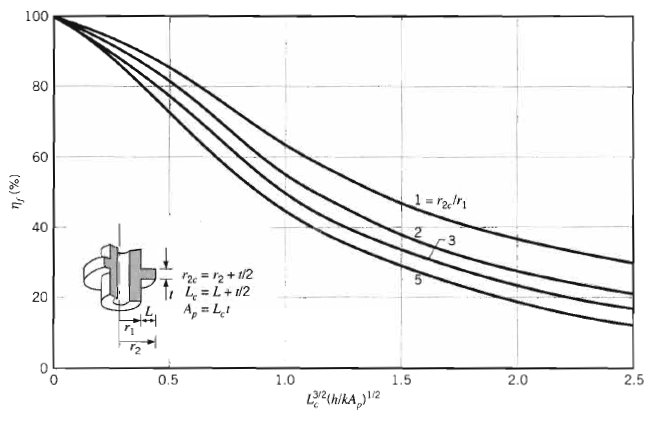 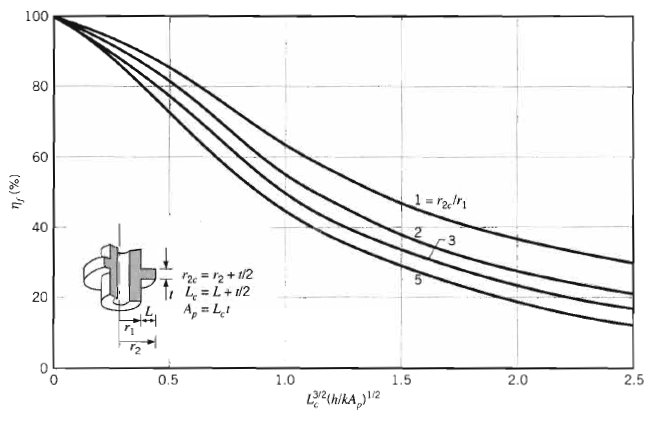 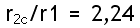 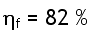 didapat
0,396
Kalor maksimum
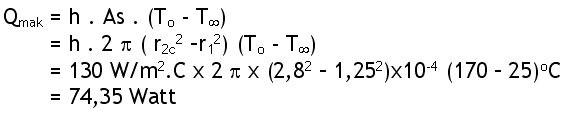 Kalor yang dipindahkan sebenarnya
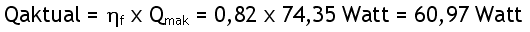 2.6 Tahanan Kontak Termal
Steady
Tahanan kontak termal
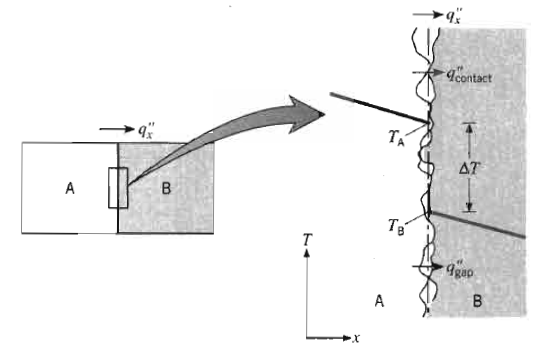 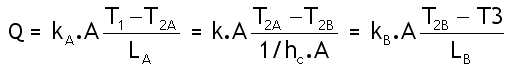 antara
BAB 3. PERPINDAHAN PANAS SECARA KONDUKSI PADA KEADAAN TIDAK STEADY (UNSTEADY)
Bilangan Biot : bilangan yang tak berdimensi , konduktivitas antara permukaan dan volume benda padat